如何使用「網上校管系統」遞交「收生實況調查」
教育局
系統及資訊管理組
2023年9月
內容綜覽
先決條件
WebSAMS3.0:將系統升級至3.1.9版本
基本步驟
確定已接收「收生實況調查參照日期」
整理2022/23學年的學生資料
建立2023/24學年的學生資料
傳送「收生實況調查」
錯誤訊息
常見問題
資料下載
Enrolment Survey - 2
基本步驟
1.1 檢查「收生實況調查參照日期」
於代碼管理 > 編修代碼表 > 代碼表名稱查看
「收生實況調查」
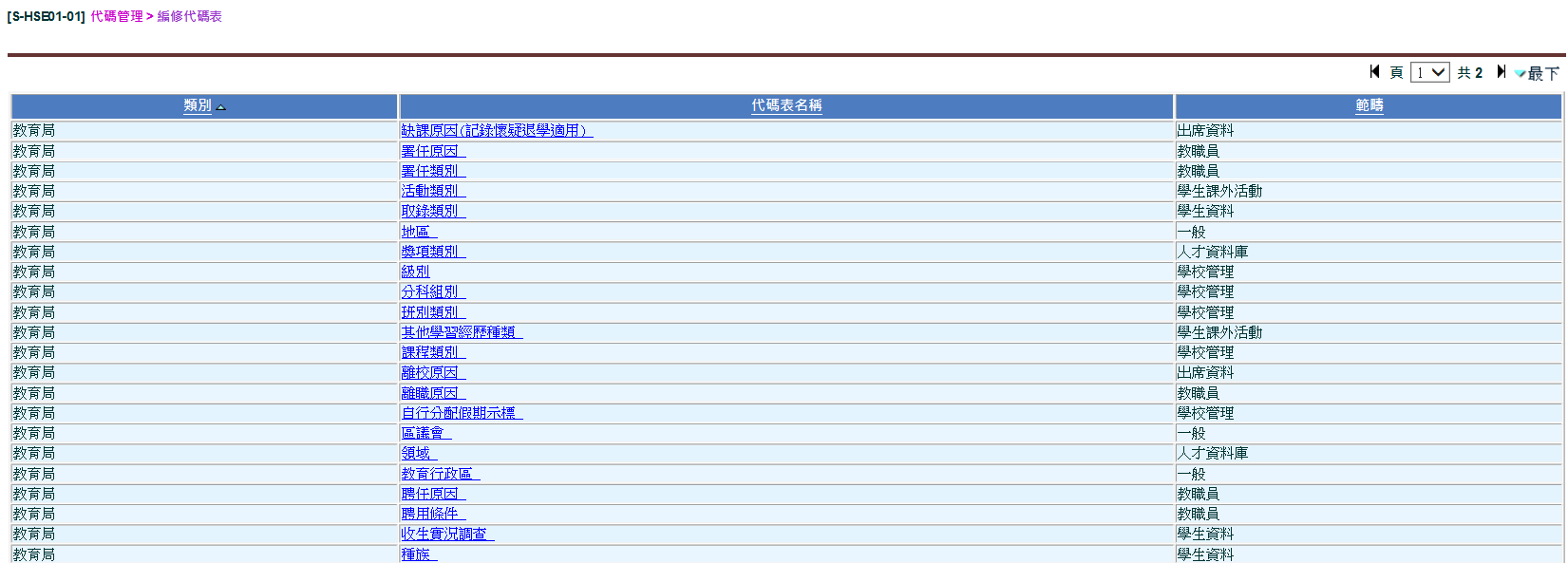 Enrolment Survey - 4
1.2 檢查「收生實況調查參照日期」
2023/24學年的調查參照日期為2023年9月15日
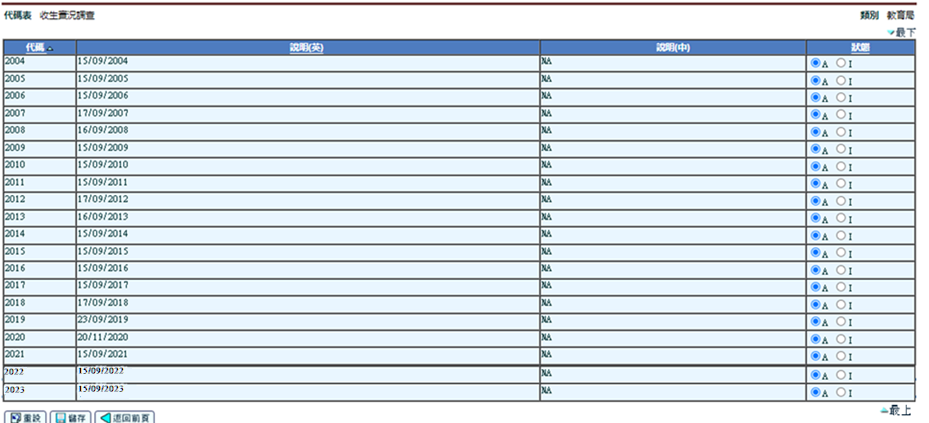 Enrolment Survey - 5
2. 整理2022/23學年的學生資料
完成上學年所有學生「升級」、「留級」、「畢業」及「離校」等狀況設定。
學校須在2023年8月31日或以前呈交所有有關2022/23學年尚未呈報的表格A、B、C、D或Ds。
Enrolment Survey - 6
2.1 更新懷疑退學紀錄 (復課)
若懷疑退學的學生復課，在「學生出席資料」模組輸入[復課日期]，並傳送「表格B」至教育局。
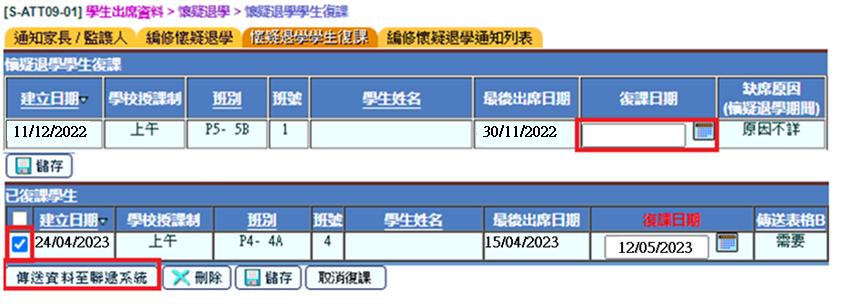 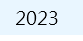 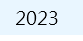 Enrolment Survey - 7
2.1 更新懷疑退學紀錄（離校）
若懷疑退學的學生退學，在「學生資料」模組將該生的「狀況」設定為「離校」，確定後，傳送「表格A」至教育局。
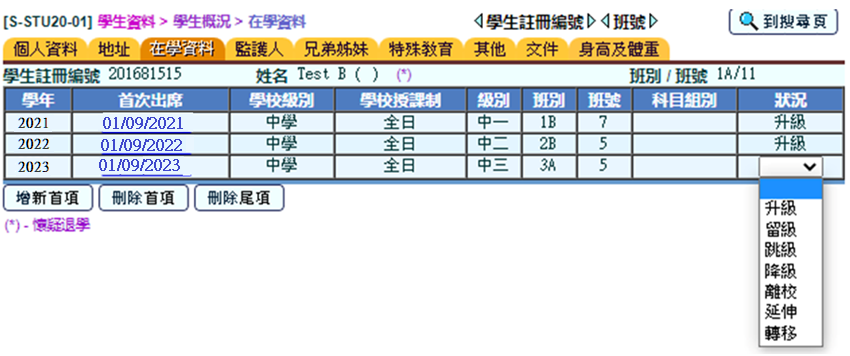 Enrolment Survey - 8
2.2 學生畢業
在「學生成績」模組替2022/23年的畢業生輸入畢業狀況。
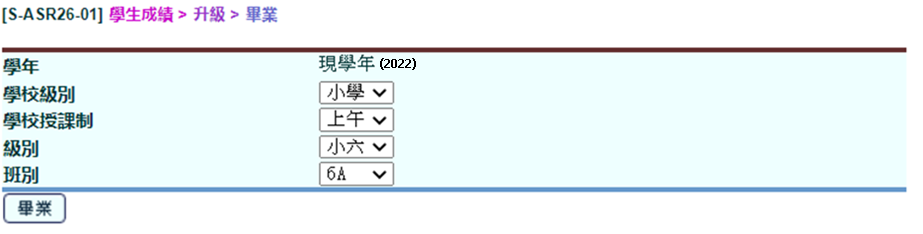 Enrolment Survey - 9
2.3 更新2022/23年的在學紀錄 (升級)
在「學生成績」模組輸入學生的升級狀況。
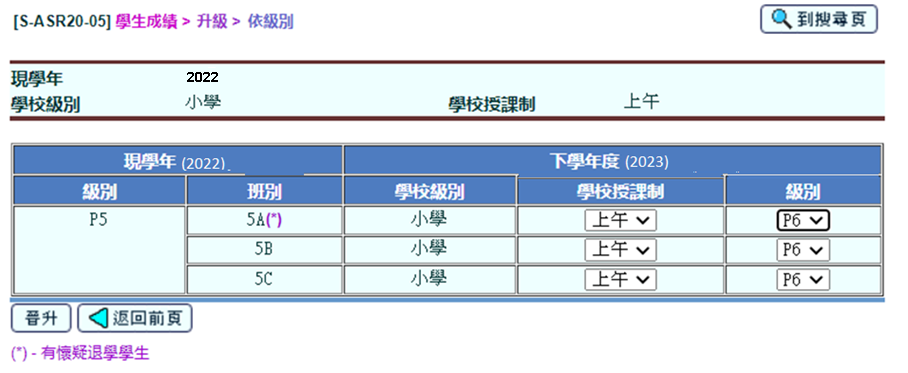 Enrolment Survey - 10
2.3 更新2022/23年的在學紀錄 (升級)
在「學生成績」模組輸入個別學生的升級現況。
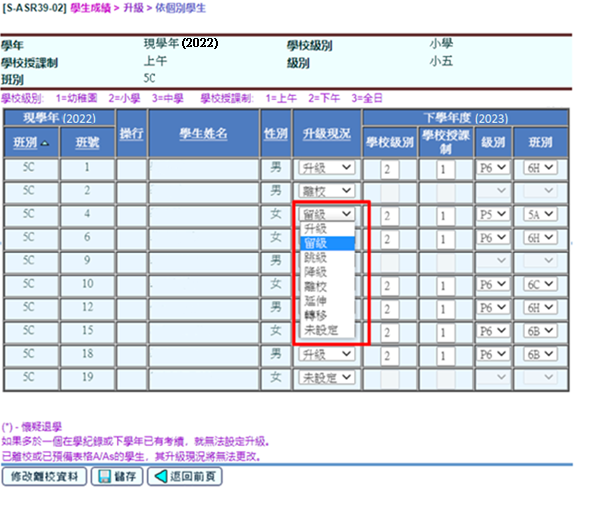 Enrolment Survey - 11
2.4 傳送2022/23年的表格A/As/B/C/D/Ds
傳送2022/23年的表格A/As/B/C/D/Ds（如有）。
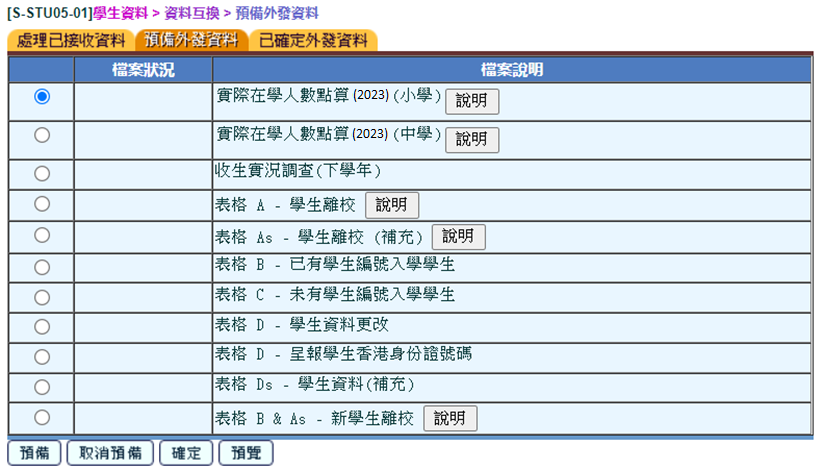 Enrolment Survey - 12
3. 預備新學年的學生資料
學生資料預設

新生註冊

舊生註冊
Enrolment Survey - 13
3.1 設定學生註冊預設值
只適用於並未註冊的學生。
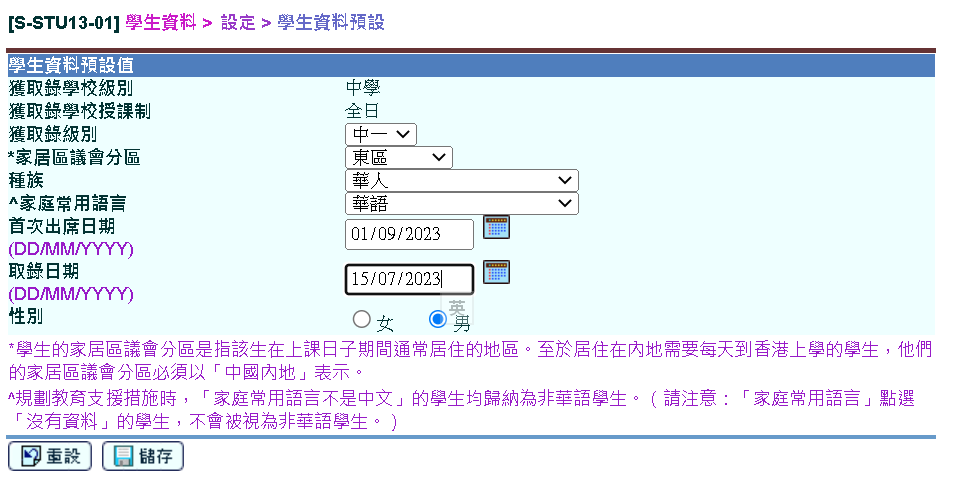 Enrolment Survey - 14
3.2 新生註冊 (個別註冊)
包括：整批註冊、個別註冊、註冊檔案上載。
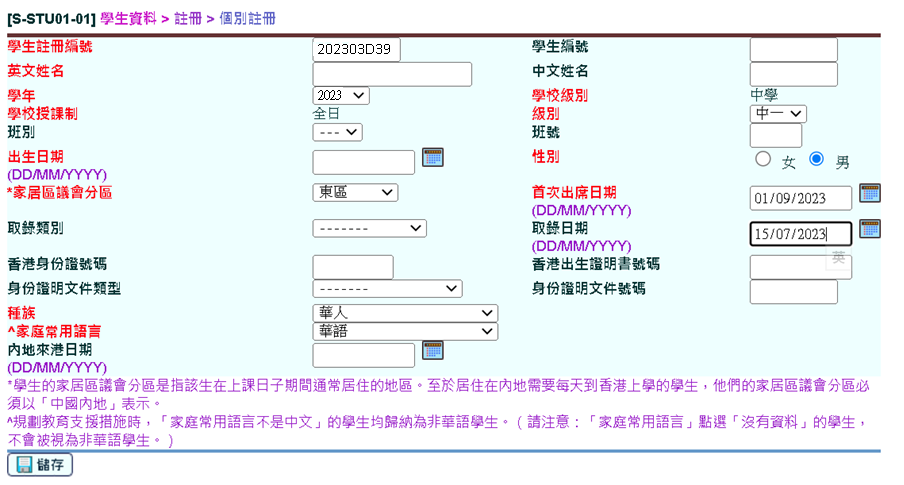 Enrolment Survey - 15
3.3 新生註冊（利用學位分配結果）
包括：小一派位、中一派位、中四學位安排、在「聯遞系統」將往年的相關學位分配結果庫存或刪除。
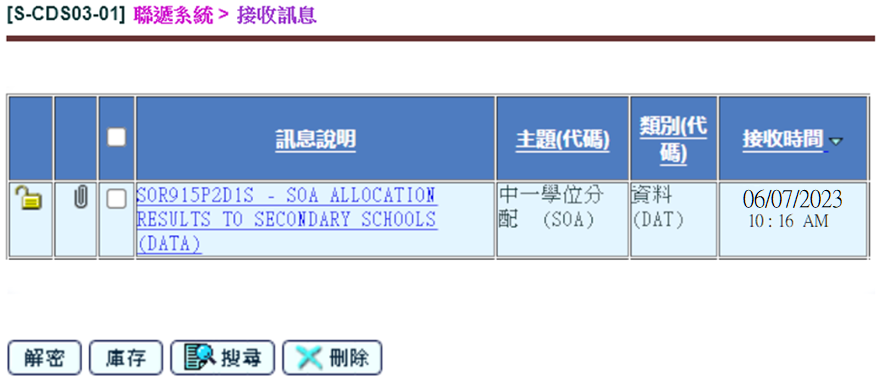 Enrolment Survey - 16
3.3 新生註冊（利用學位分配結果）
然後在「學位分配」模組「匯入」最新的學位分配結果。
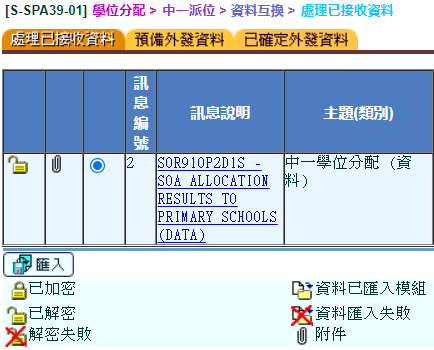 Enrolment Survey - 17
3.3 新生註冊（利用學位分配結果）
在「學生資料」模組為所匯入的學生註冊，並輸入所需數據。
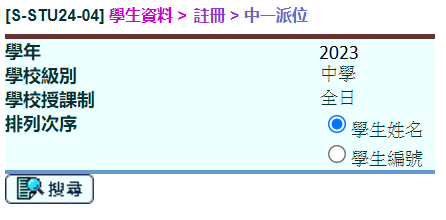 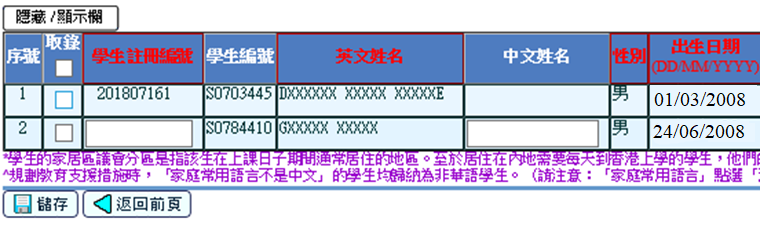 Enrolment Survey - 18
3.4 舊生註冊（於現學年離校）
若未過渡至下學年，可在學生的「在學資料」頁按現學年的「首次出席」超連結，再將「狀況」由「離校」改為空白。
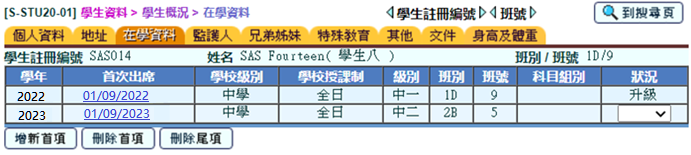 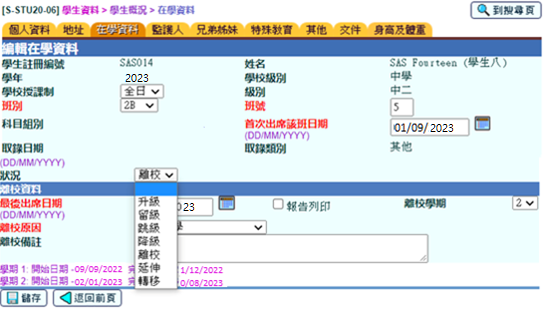 Enrolment Survey - 19
3.4 舊生註冊（再註冊）
為非本學年離校的學生再註冊入學，可在該生的「個人資料」頁按「再註冊」。
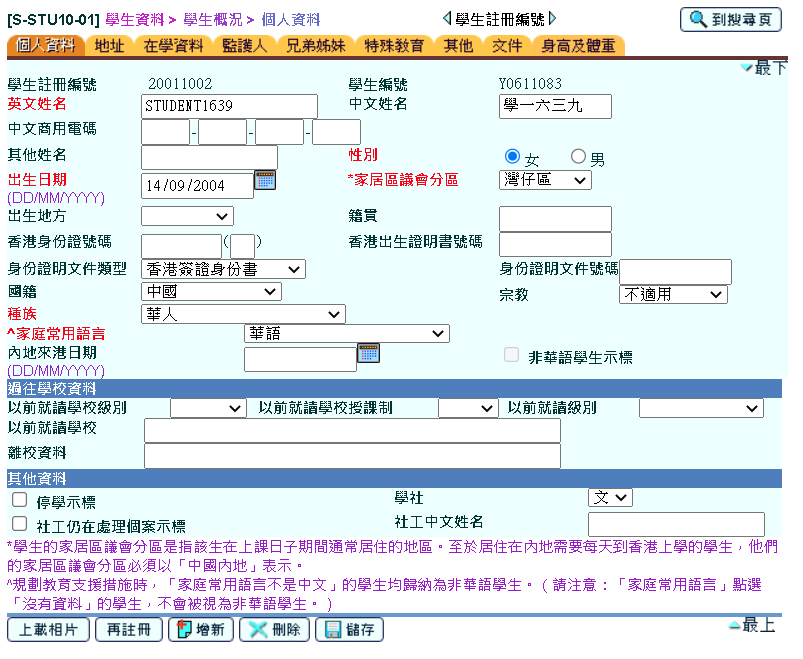 Enrolment Survey - 20
3.4 舊生註冊（再註冊）
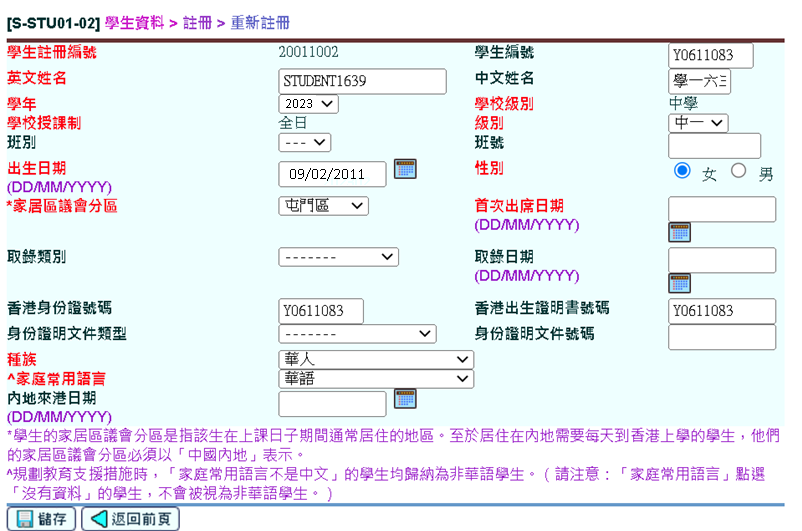 Enrolment Survey - 21
4. 資料輸入其他注意事項
新來港學童

跨境學童
Enrolment Survey - 22
4.1  新來港學童資料（單程證）
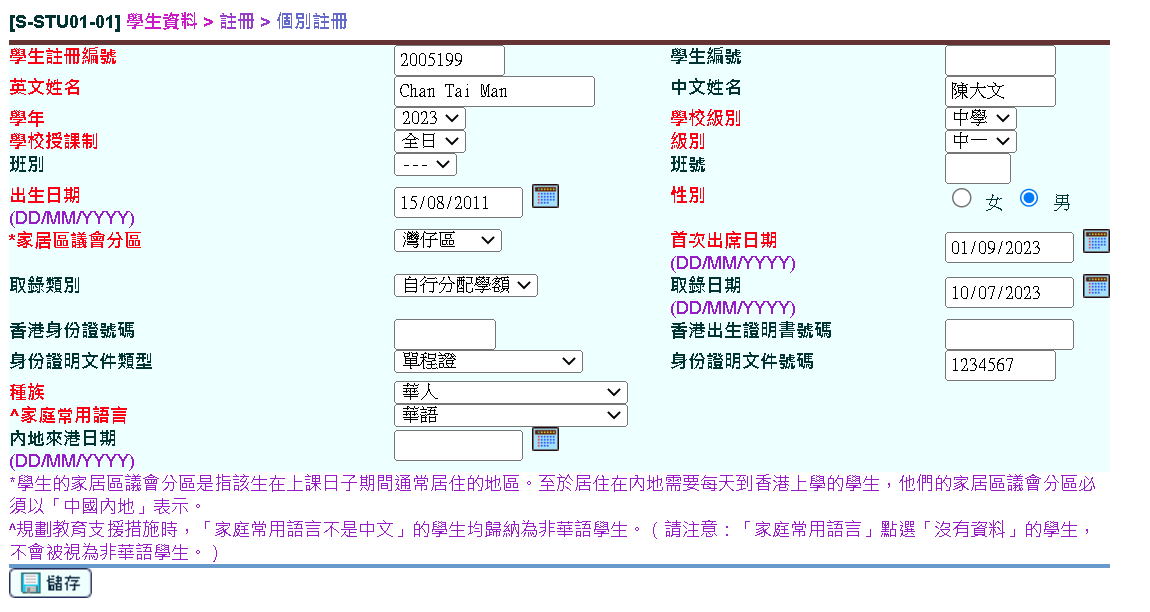 Enrolment Survey - 23
4.2  新來港學童資料（跨境學童）
若學生每日需跨境上學，請在「學生註冊」中的家居區議會分區選「中國內地」。
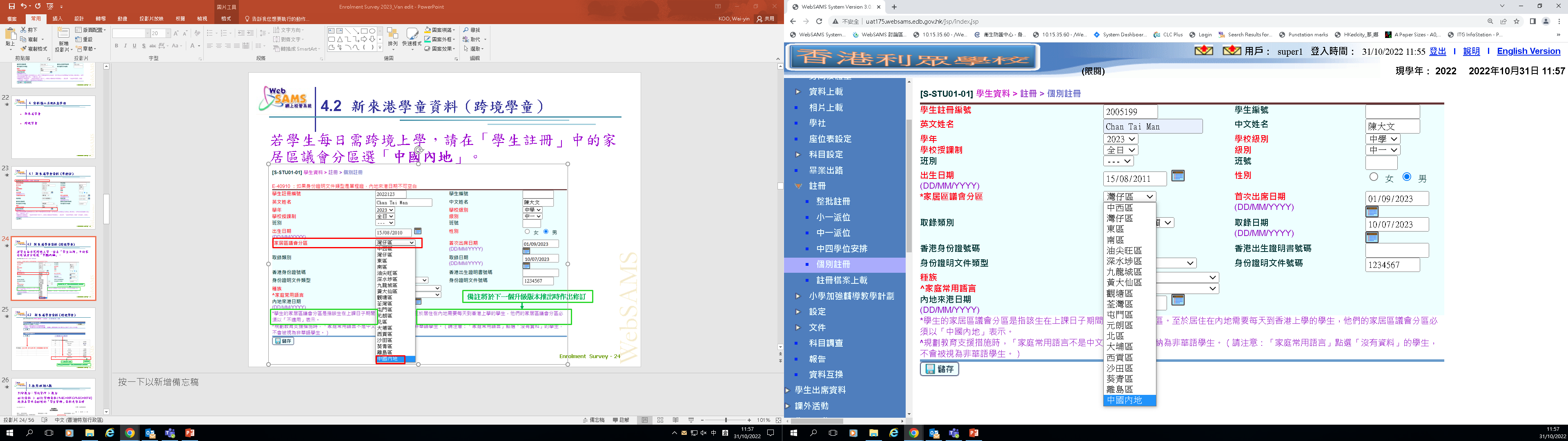 Enrolment Survey - 24
4.2  新來港學童資料（跨境學童）
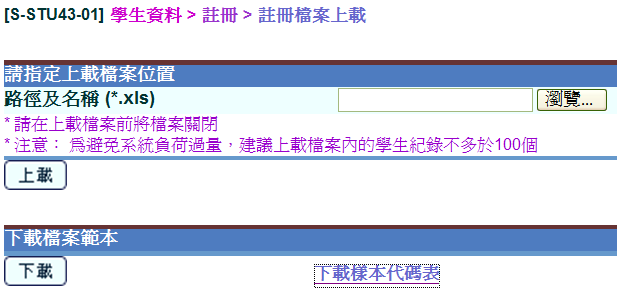 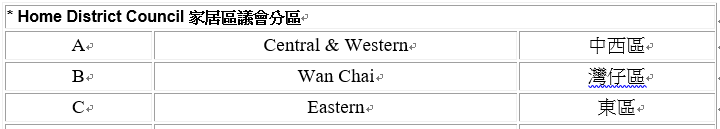 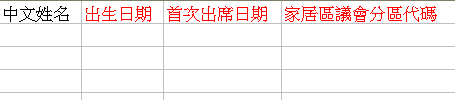 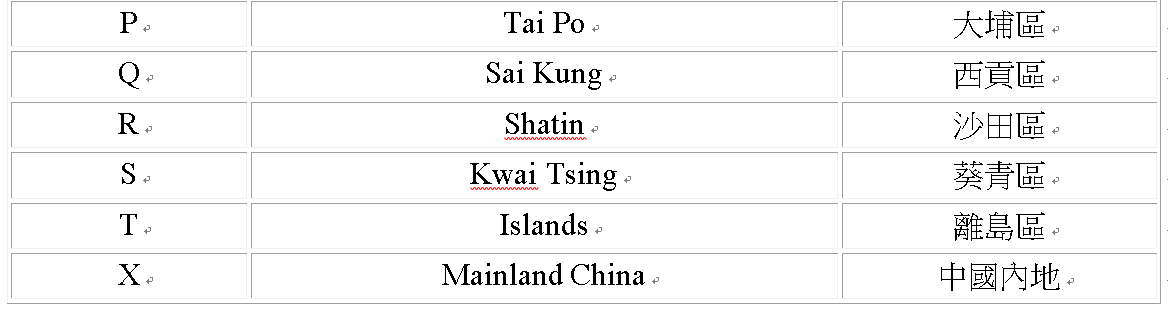 Enrolment Survey - 25
5 核對班別人數
列印報告：學校管理 > 報告
班別資料 > 班別學額資料(R-SCH007-C/R-SCH007-E) 核對本學年各班級的「學生實額」資料是否正確
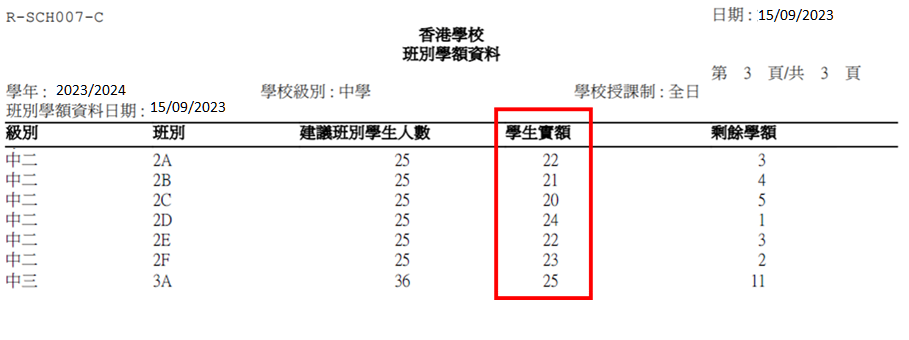 Enrolment Survey - 26
6 傳送「收生實況調查」
利用「學生資料」的「資料互換」功能預備「收生實況調查」
透過「聯遞系統」將「收生實況調查」傳送至教育局
Enrolment Survey - 27
6.1 預備「收生實況調查」
在「學生資料」模組的「資料互換」功能，選取「收生實況調查（下學年）」後按「預備」。
若已作「學年過渡」，則選取「收生實況調查」。
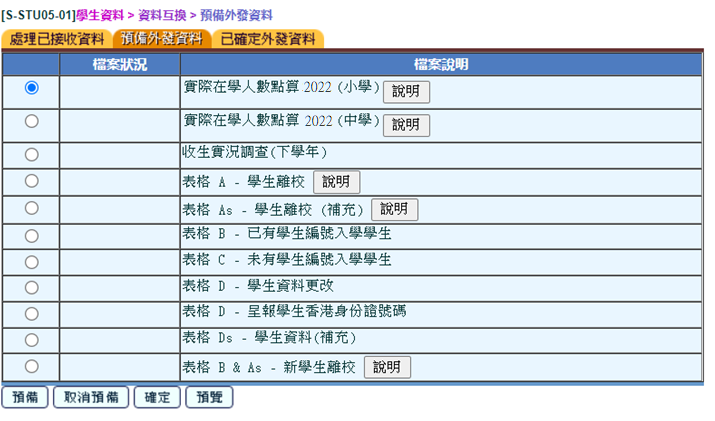 Enrolment Survey - 28
6.1 預備「收生實況調查」
「收生實況調查參照日期」應已設定為15/09/2023。
 按「預備」。
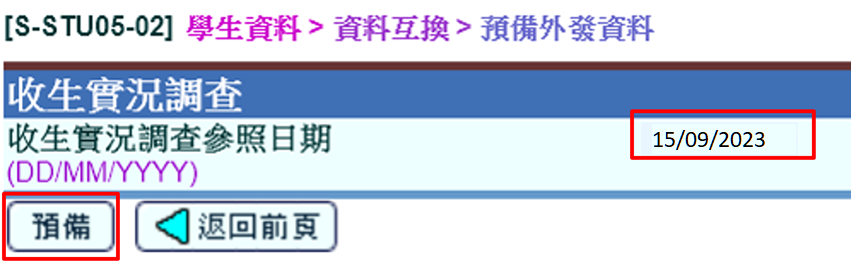 Enrolment Survey - 29
6.2 確定「收生實況調查」
畫面顯示「收生實況調查」「已預備」 。
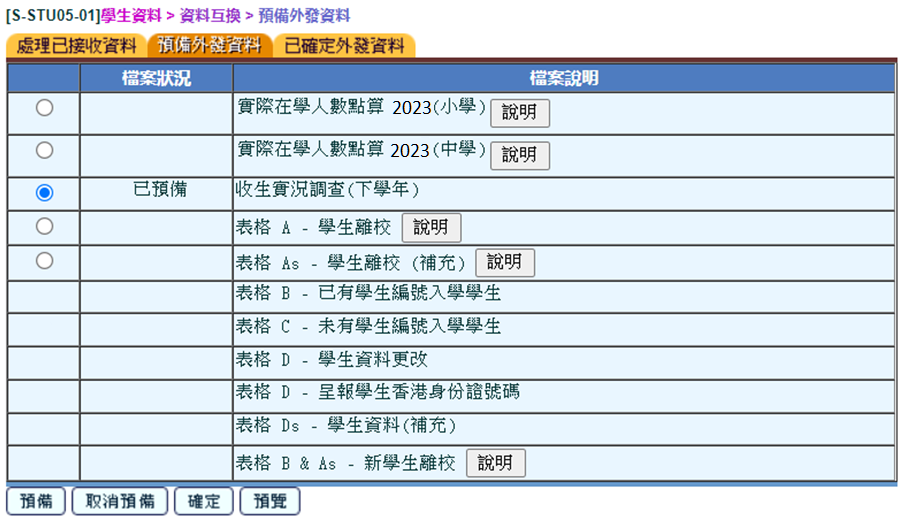 Enrolment Survey - 30
6.2 確定「收生實況調查」
按「預覽」檢視數據。
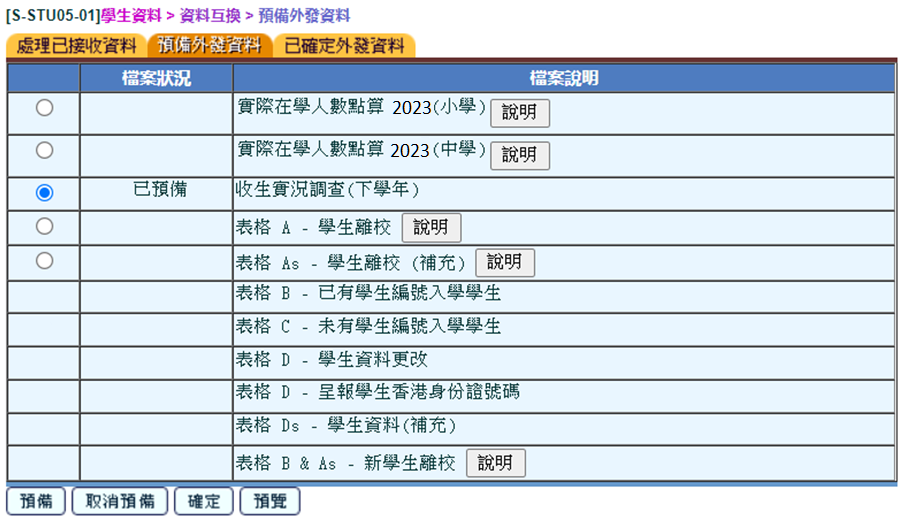 Enrolment Survey - 31
6.2 確定「收生實況調查」
檢視數據。
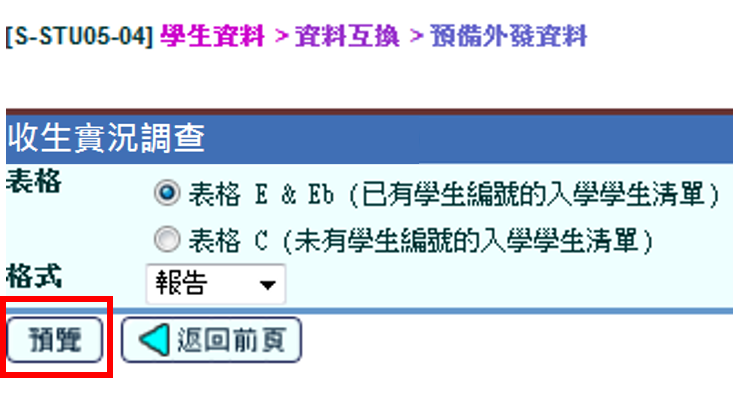 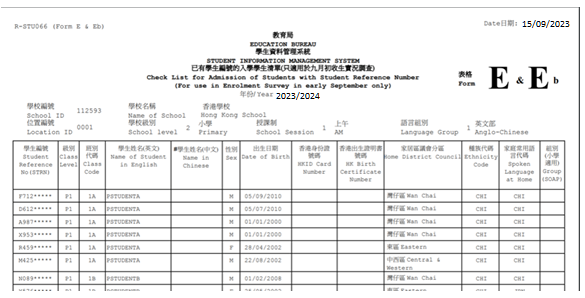 Enrolment Survey - 32
6.2 確定「收生實況調查」
檢視數據。
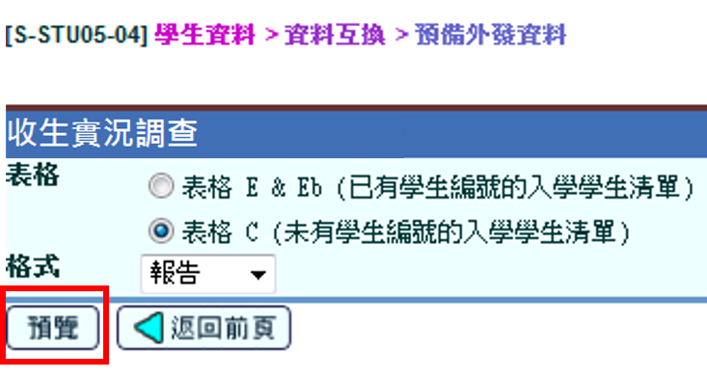 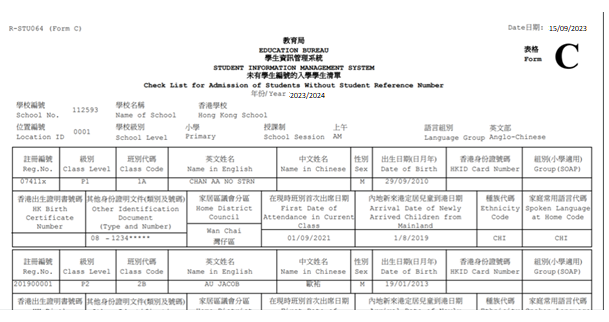 Enrolment Survey - 33
6.2 確定「收生實況調查」
按「預覽」檢視數據，確認無誤後按「確定」繼續。
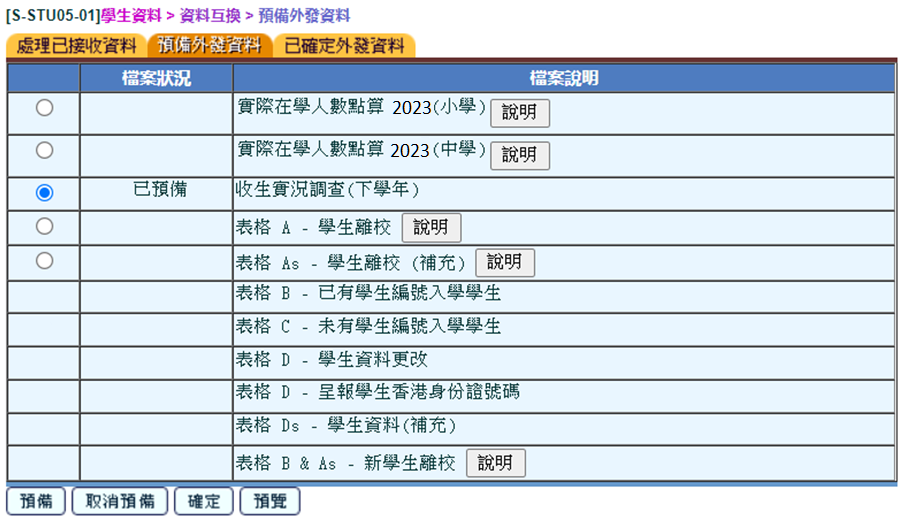 Enrolment Survey - 34
6.2 確定「收生實況調查」
畫面顯示「收生實況調查」已確定。
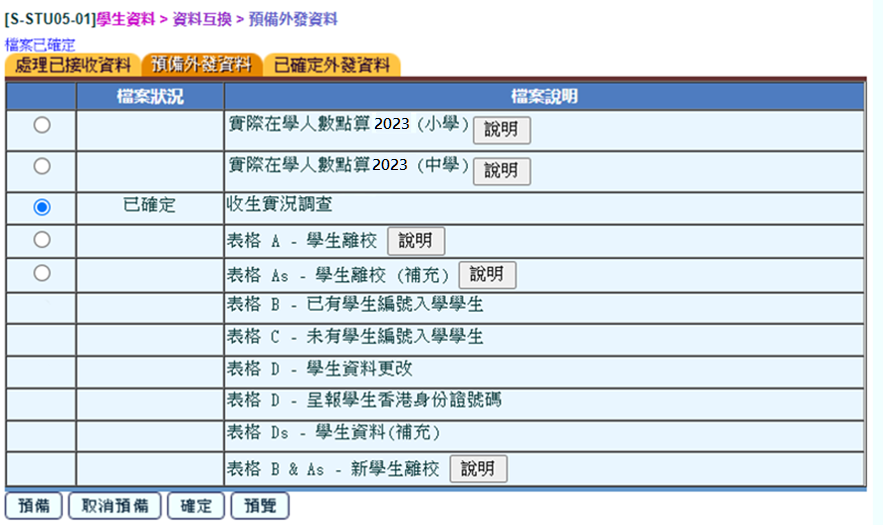 Enrolment Survey - 35
6.3 傳送「收生實況調查」
到「聯遞系統」的「寄發訊息」點選相關訊息的超連結，然後在彈出視窗按「加密」並輸入密碼。
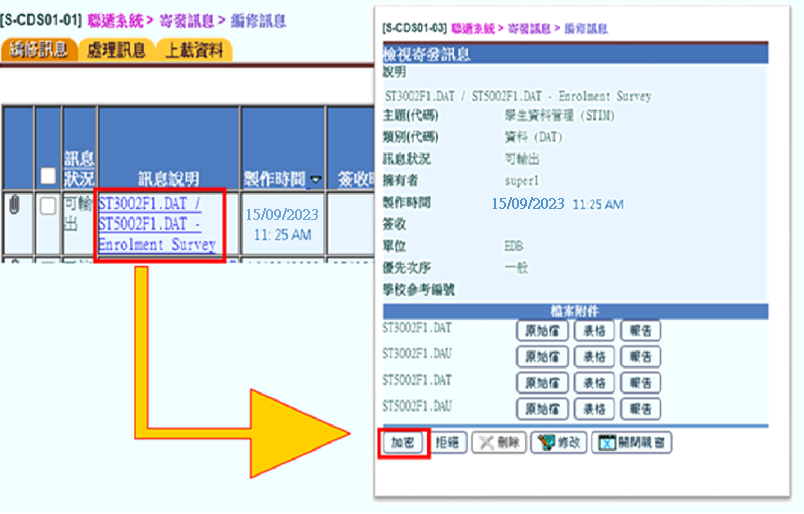 Enrolment Survey - 36
6.3 傳送「收生實況調查」
最後，「收生實況調查」的訊息狀況應為「已接收」。
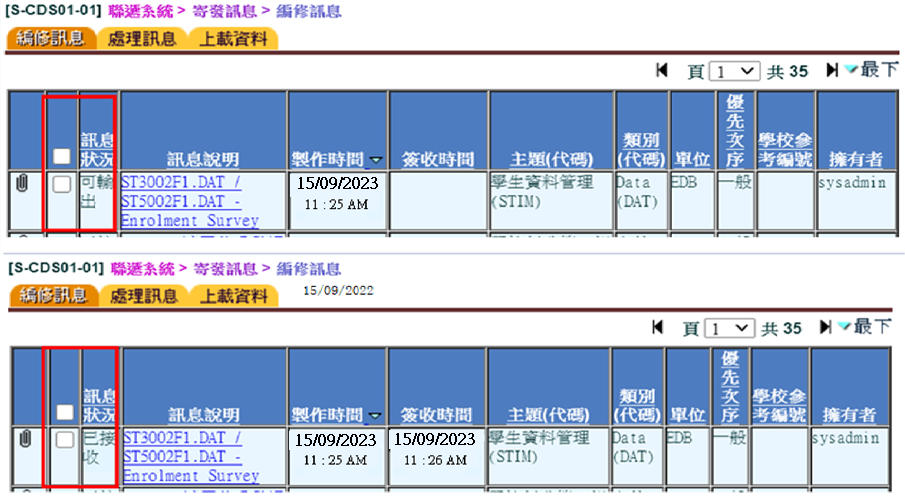 Enrolment Survey - 37
錯誤訊息
並未傳送表格 A/B/C/D
先將各表格送出／取消預備，才可預備「收生實況調查」。
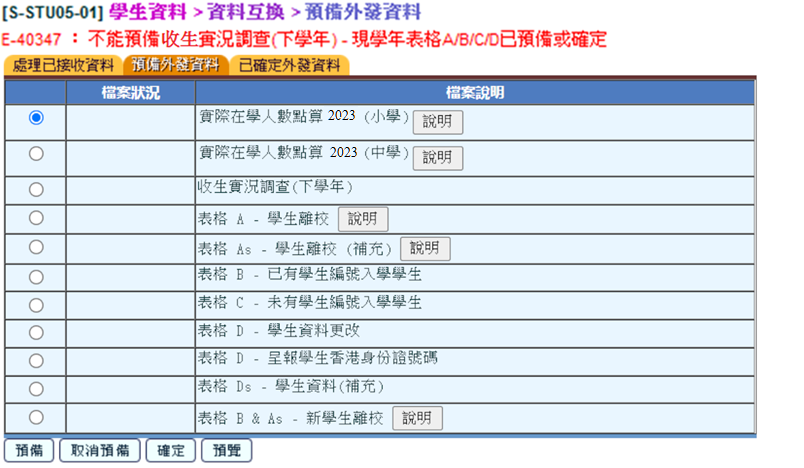 Enrolment Survey - 39
預備「收生實況調查」的錯誤報告
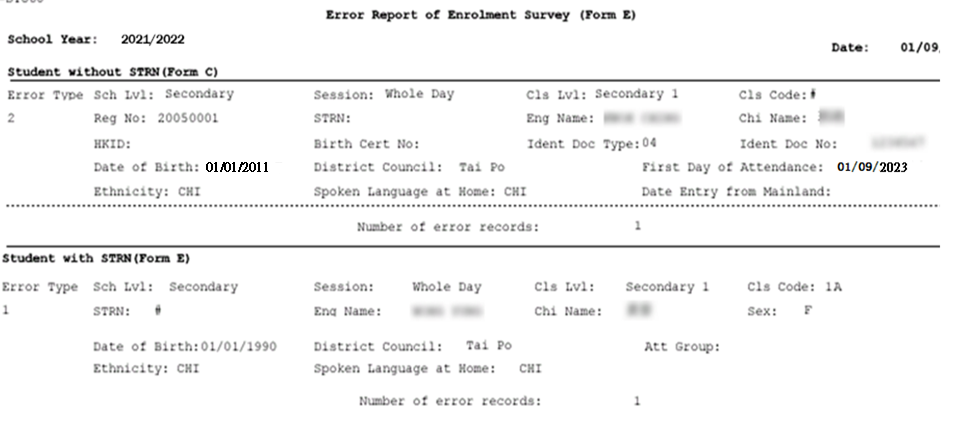 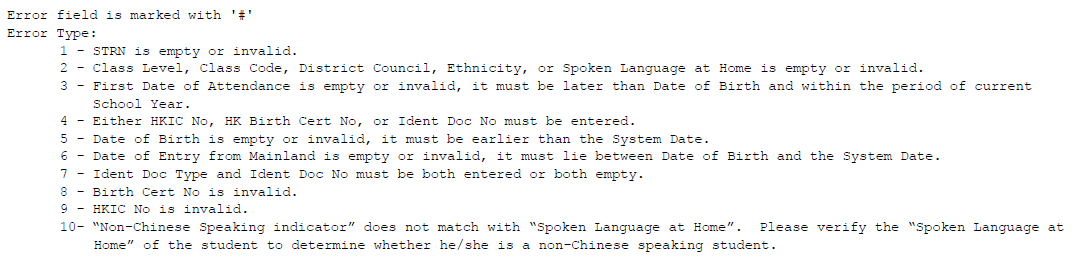 Enrolment Survey - 40
常見問題
(1) 是否需要先完成學年過渡？
問：填報「收生實況調查」，是否必須先完成學年過渡？
不必先完成學年過渡！若未完成學年過渡，應填報「收生實況調查（下學年）」；否則
應填報本學年的「收生實況調查」。
Enrolment Survey - 42
(2) 可否分批傳送？
問：「收生實況調查」是否好像其他調查一樣，容許	分批或多次傳送？
「收生實況調查」只限傳送一次！
若有需要重新傳送，請聯絡網上校管系統學校聯絡主任。
Enrolment Survey - 43
(3) 班數問題
問：	若學校本年度獲准開辦 3 班小一，但實際把學生	編為 4 班。那麼，在填報「收生實況調查」時，	可否按實際情況填報 4 班？
可以。但學校必須注意呈交「收生實況調查」和「班別及科目資料調查」的班別數目及班別代碼必須相同。
Enrolment Survey - 44
(4) 中途轉班
問：如學生於開課後，中途轉班應怎樣處理？
學校可以在「學生資料 > 學生概況 > 在學資料」，將該學生的狀況由「空白」變更為「轉移」，然後選擇其他班別。
若該學生在遞交「收生實況調查」前（即2023年9月 15日前）轉班，而學校已更新數據，「收生實況調查」便會反映狀況。
若該學生在遞交「收生實況調查」後才轉班，學校便應在更新WebSAMS資料後，再遞交「表格D」。
Enrolment Survey - 45
(5) 學生離校
問：若學生於2023年9月15日前退學，怎辦？
若學生於上學年在原校就讀，在學年過渡前，可當作上學年離校學生處理，並填報「表格A」;在學年過渡後，學校須填報表格As (學生離校(補充)) 。
若學生為本年度之新生，學校須填報表格B & As (新學生離校) 。
若新生在暑假期間已退學，則只能刪除他的紀錄，而不能設定為「離校」，因WebSAMS不容許輸入新生的「離校日期」早於該學年開始日期。
Enrolment Survey - 46
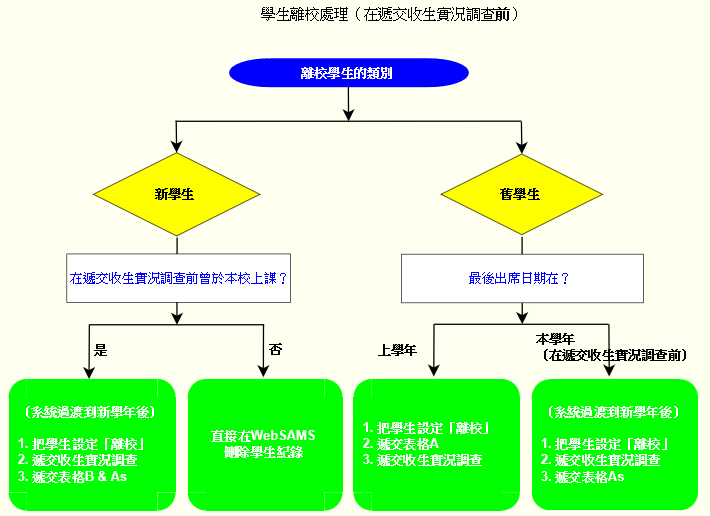 Enrolment Survey - 47
(6) 懷疑退學學生離校
問：	若有學生上學年中期是懷疑退學學生，學校已填	報「懷疑退學表格A」，而他於暑假期間正式辦理	退學手續，是否需要再填報「表格A」？
是需要的！當學生退學時，無論之前曾否填報「懷疑退學表格A」，皆需要填報「表格A」。
Enrolment Survey - 48
(7) 舊生的「學生註冊編號」(Reg No )
問：	有學生於以往的學年離校，並於新學年再度入讀， 	是否需要為他編訂新的「學生註冊編號」？
不需要！只需在WebSAMS的「學生資料」模組，在該學生的個人資料頁上按「再註冊」，並輸入所需的資料便可。
Enrolment Survey - 49
(8) 沒有學生編號 (STRN)
問：	若有新生沒有「學生編號」(STRN)，可否完成	「收生實況調查」？
可以。然而學校不應自行以學生的身分證明文件號碼作為STRN。
系統會自動為沒有STRN的學生填報「表格C」，並隨著「收生實況調查」，一併傳送到教育局。
倘若學生並非首次在香港就讀而又未能提供STRN，應先向學位分配組的聯絡主任查詢。
Enrolment Survey - 50
(9) 網上校管系統出現故障
問：	若因WebSAMS出現故障，而未能以CDS遞交  「收生實況調查」，怎辦？
如學校預期系統將不能於短期內修復，請向網上校管系統學校聯絡主任申請透過統一登入系統(CLO)內的電子表格遞交「收生實況調查」。
Enrolment Survey - 51
資料下載
網上校管系統資料庫
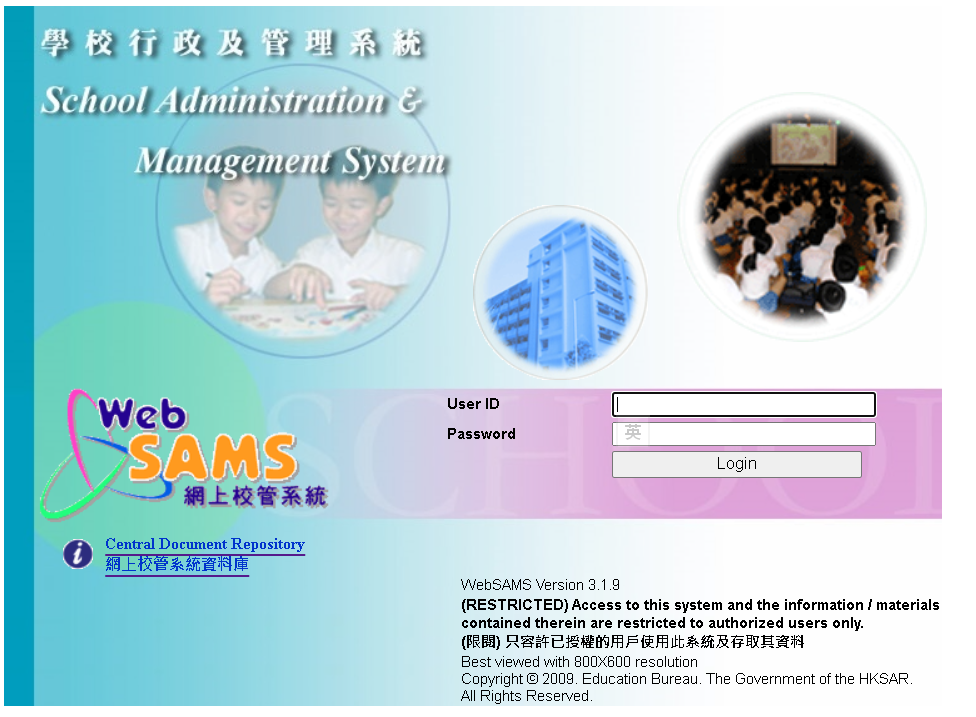 https://cdr.websams.edb.gov.hk/
Enrolment Survey - 53
簡介會簡報下載途徑
https://cdr.websams.edb.gov.hk
主頁 > 培訓課程 > 課程講義 > 簡介會
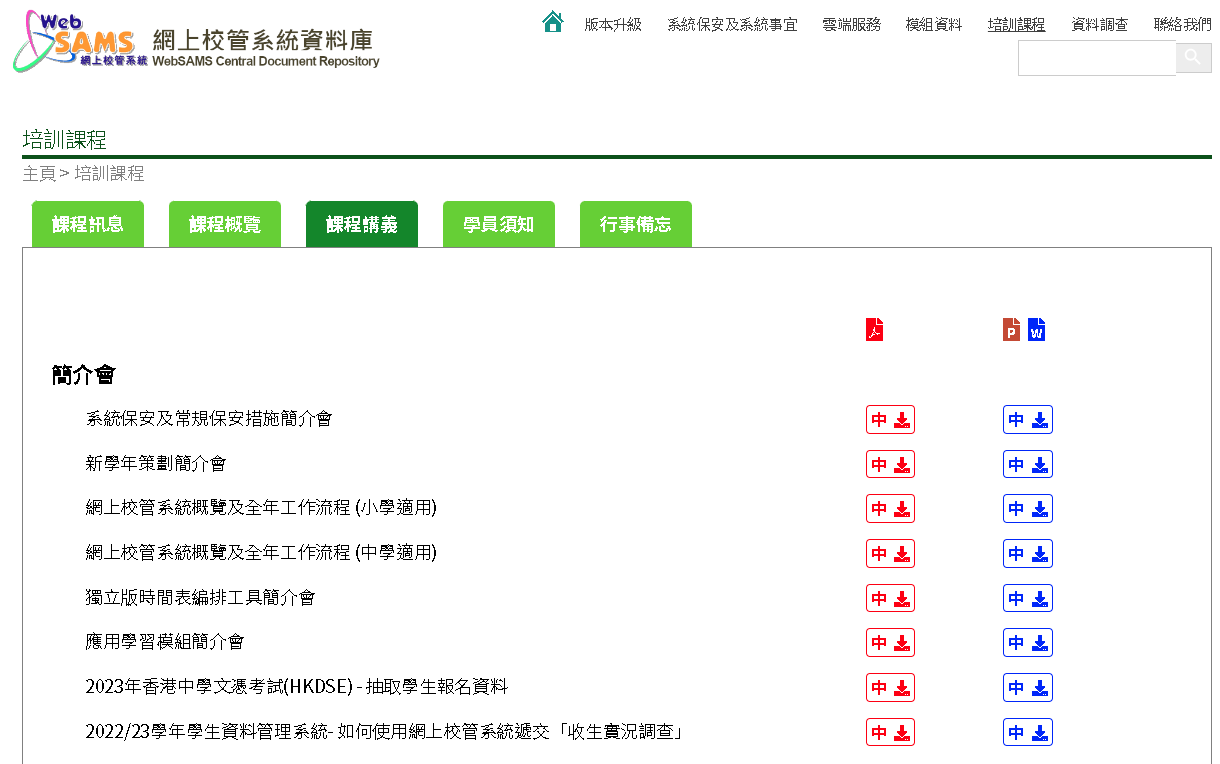 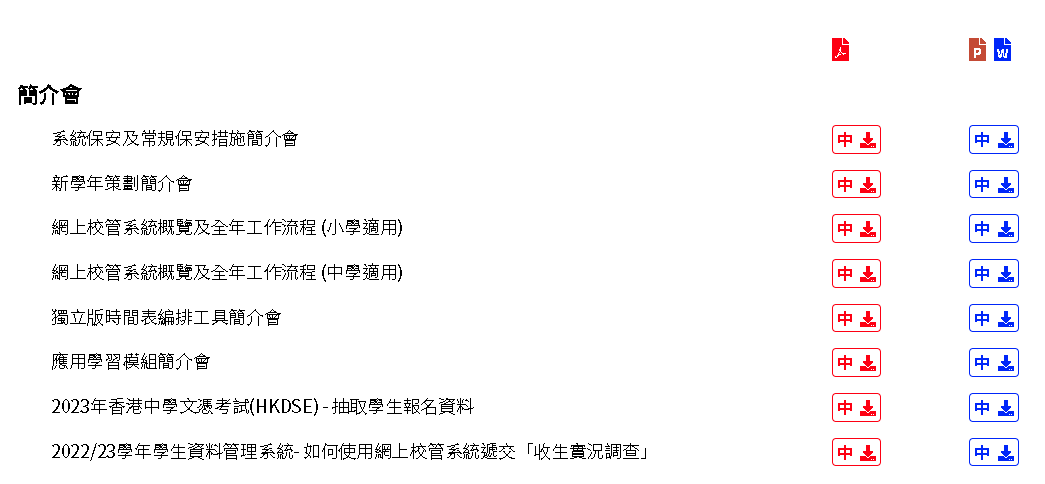 Enrolment Survey - 54
常用電話資料下載途徑
教育局主頁 > 學校行政及管理 > 一般行政 > 學校資訊科技資源 > 網上校管系統
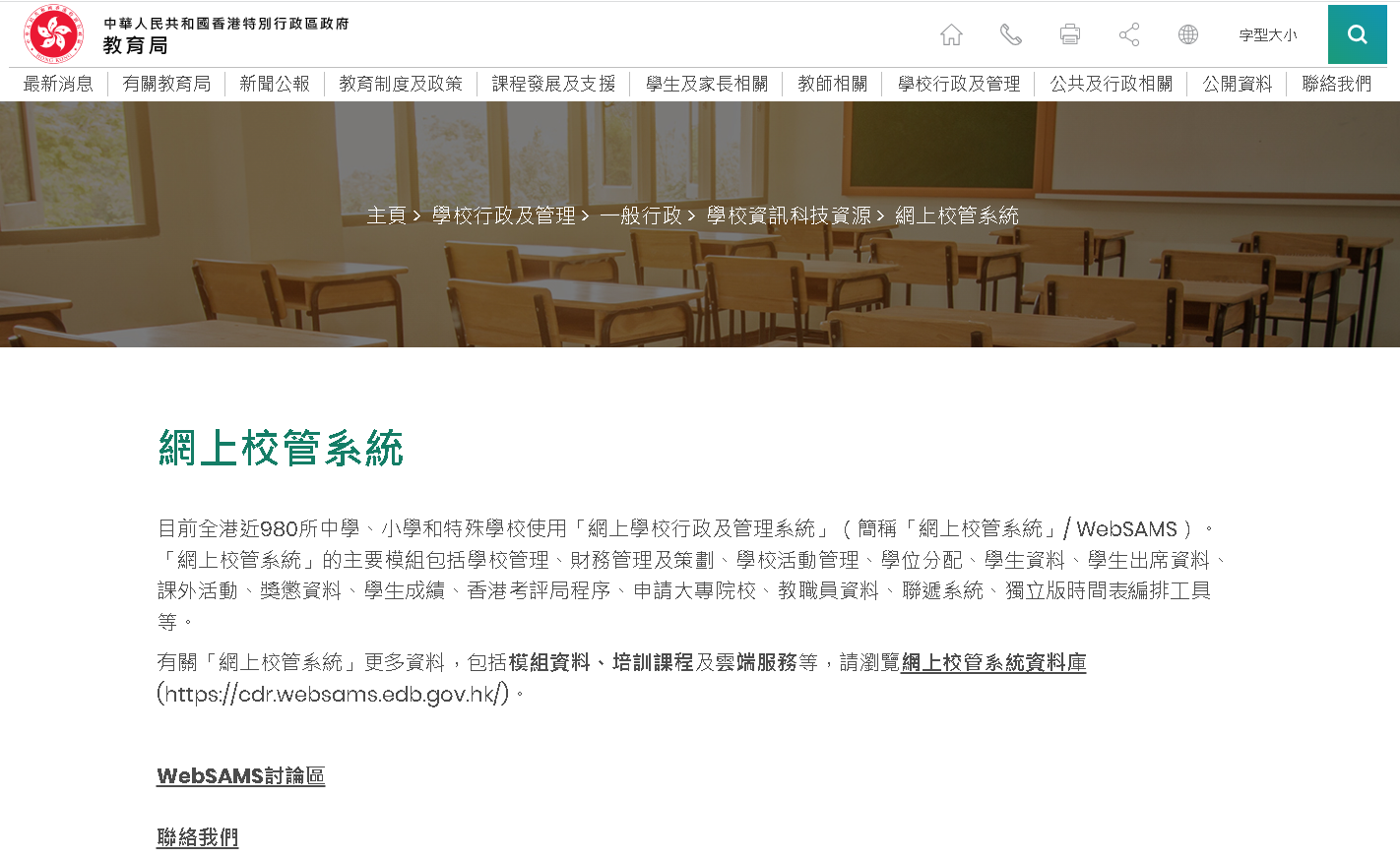 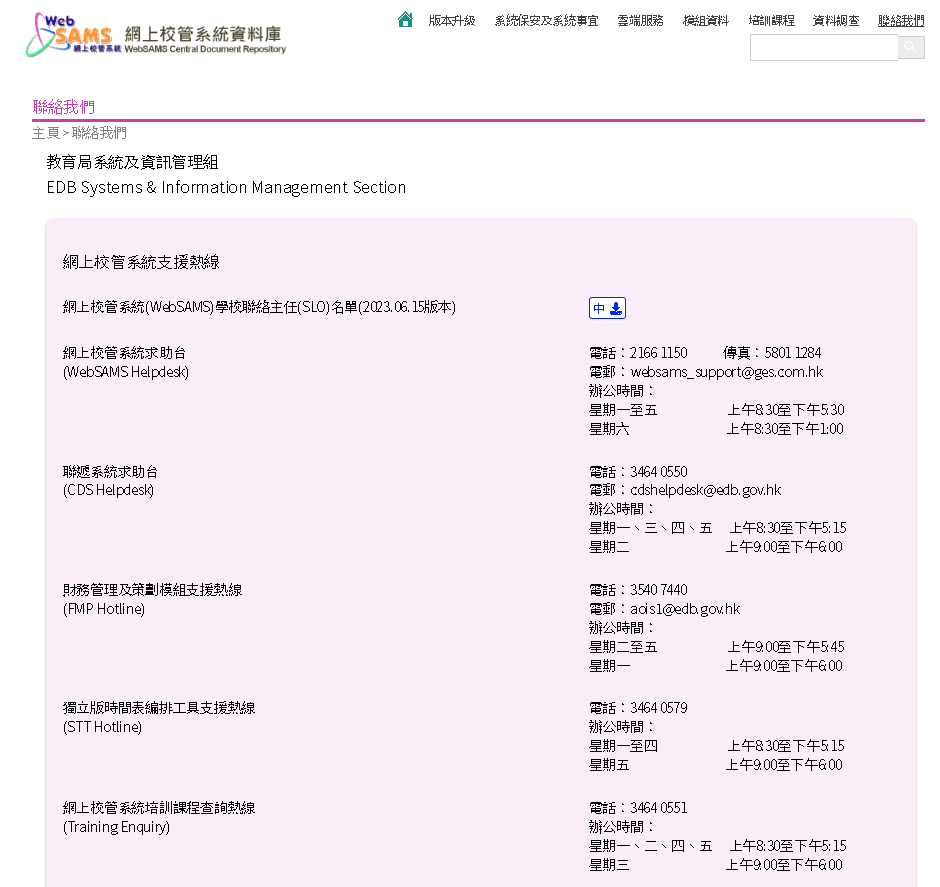 Enrolment Survey - 55
Thank You多謝各位